Adaptive Occlusion Boundary Extraction for Depth Inference
Lizhu Ye, Lei Zhu, Xuejing Kang*, Anlong Ming
School of Computer Science, Beijing University of Posts and Telecommunications, Beijing, 100876
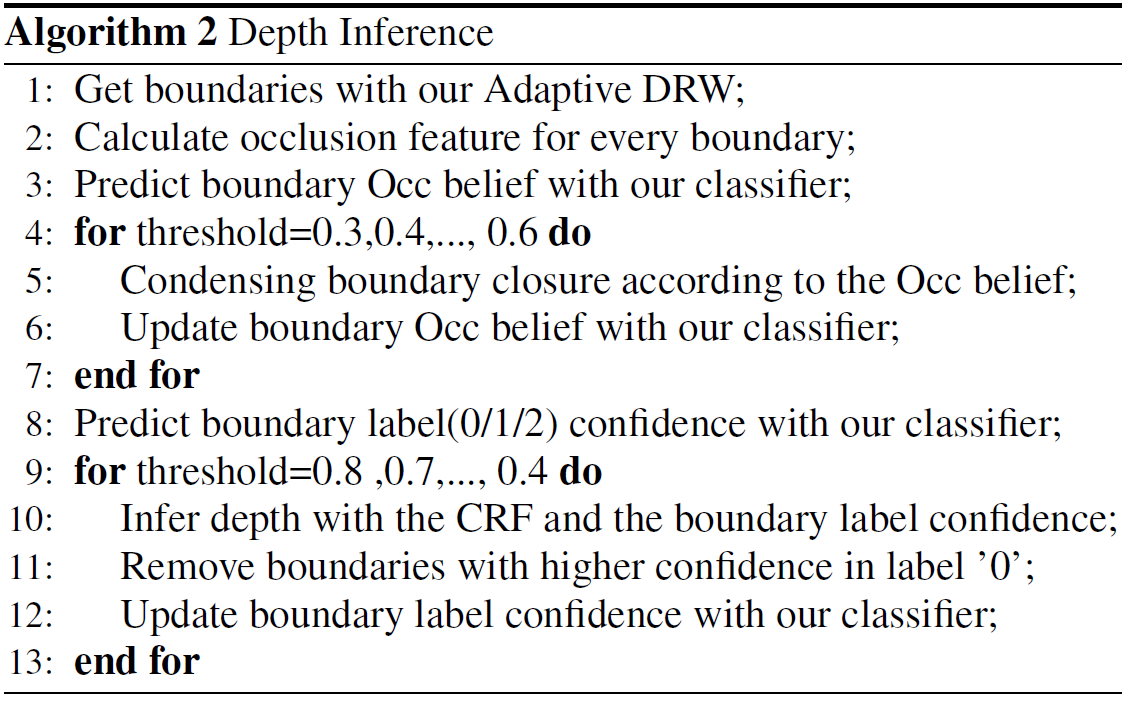 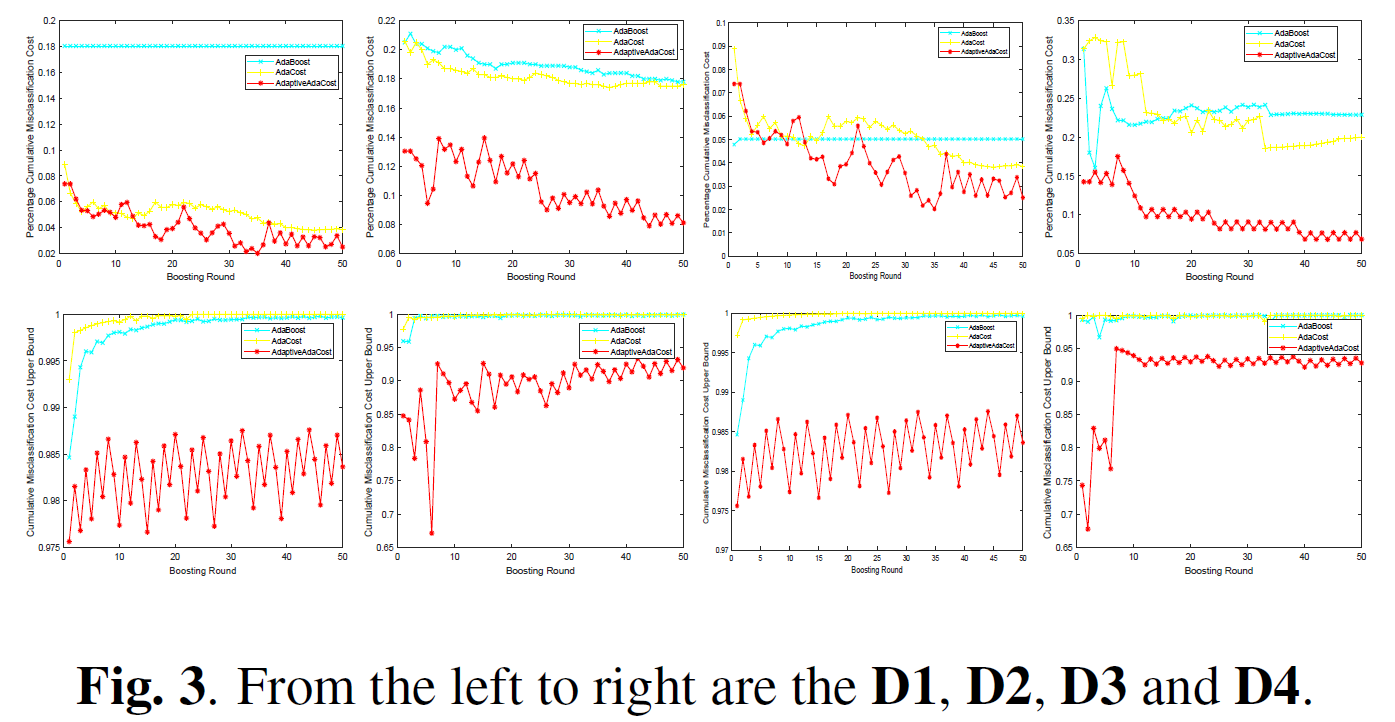 ABSTRACT
In this paper, we propose an adaptive occlusion boundary extraction method for depth inference: 
an Adaptive DRW segmentation with more accurate seeds and adaptive weight constraint, which can better balance boundary adherence, superpixel adaptability and regular shape;
an Adaptive AdaCost boosting method, which adopts an adaptive cost adjustment strategy to improve the imbalance classification and further lower the cumulative misclassification cost and its upper bound; 
a more reliable for depth inference with the tight cooperation between our Adaptive DRW and Adaptive Ada-Cost.
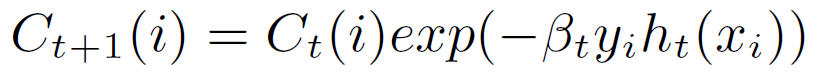 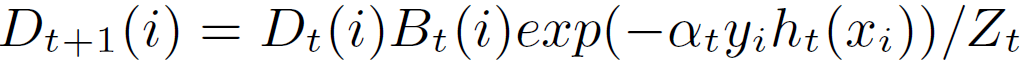 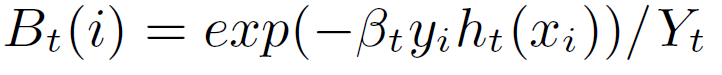 Fig. 3. The CMC cost and  upper bound of our and other algorithm tested  on four datasets.
3. Depth Inference
With more reliable boundaries extracted, we use the conditional random field (CRF) and follow the Algorithm 2 to get a consistent depth result.
Groundtruth
Ours segmentation and depth inference results.
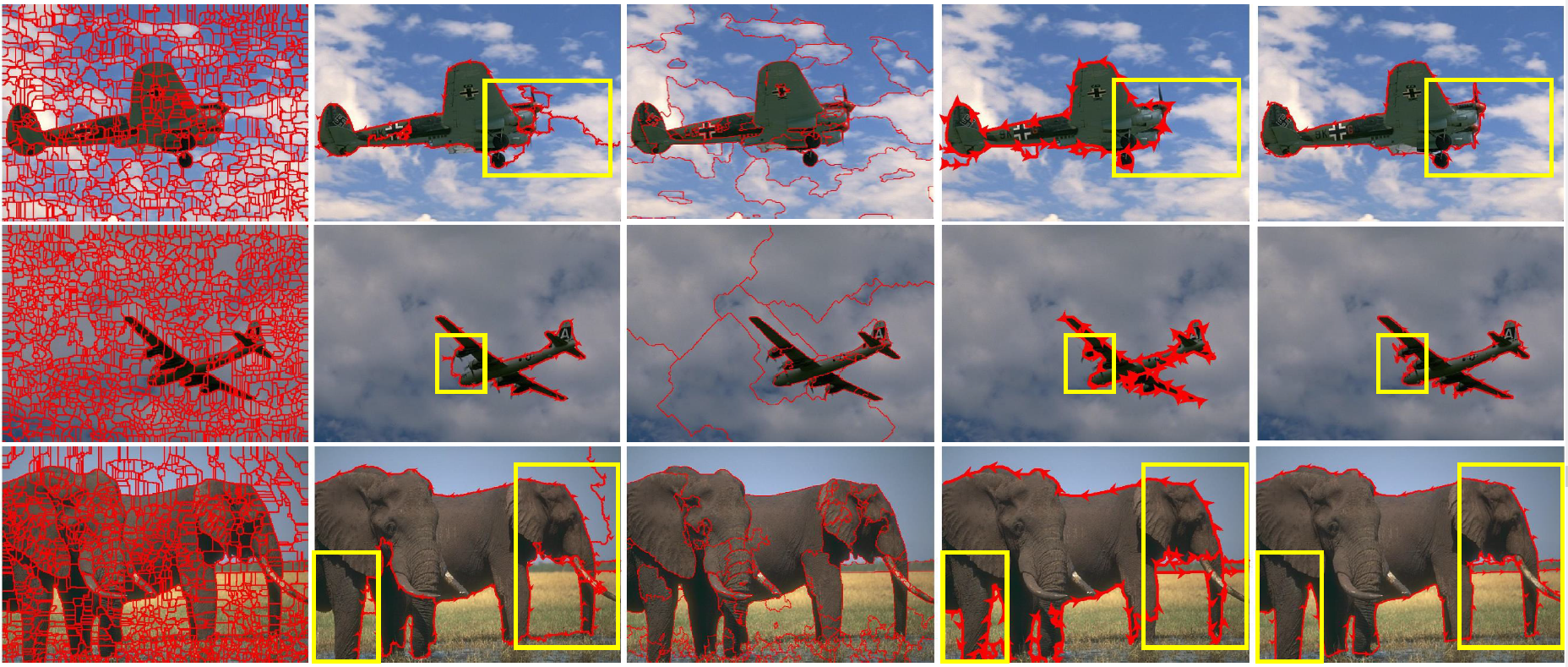 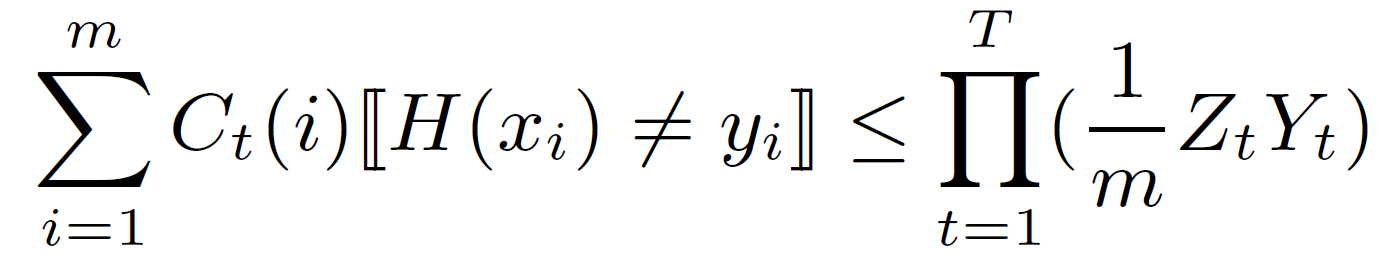 METHODS
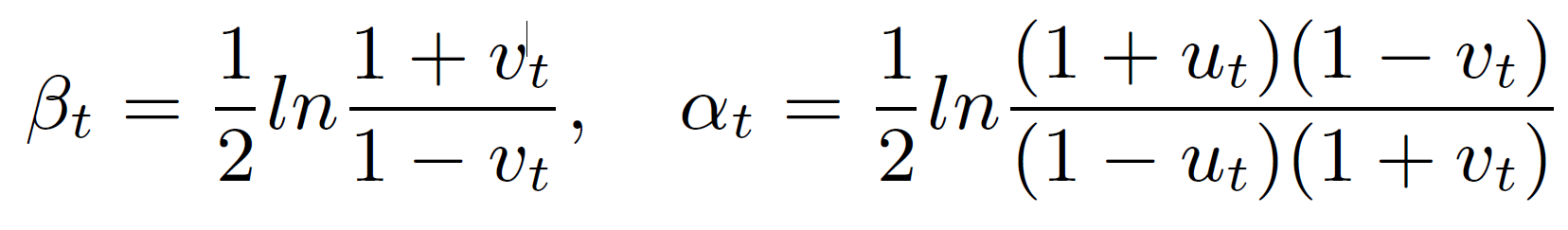 Fig. 4. The segmentation and depth result.
CONCLUSION
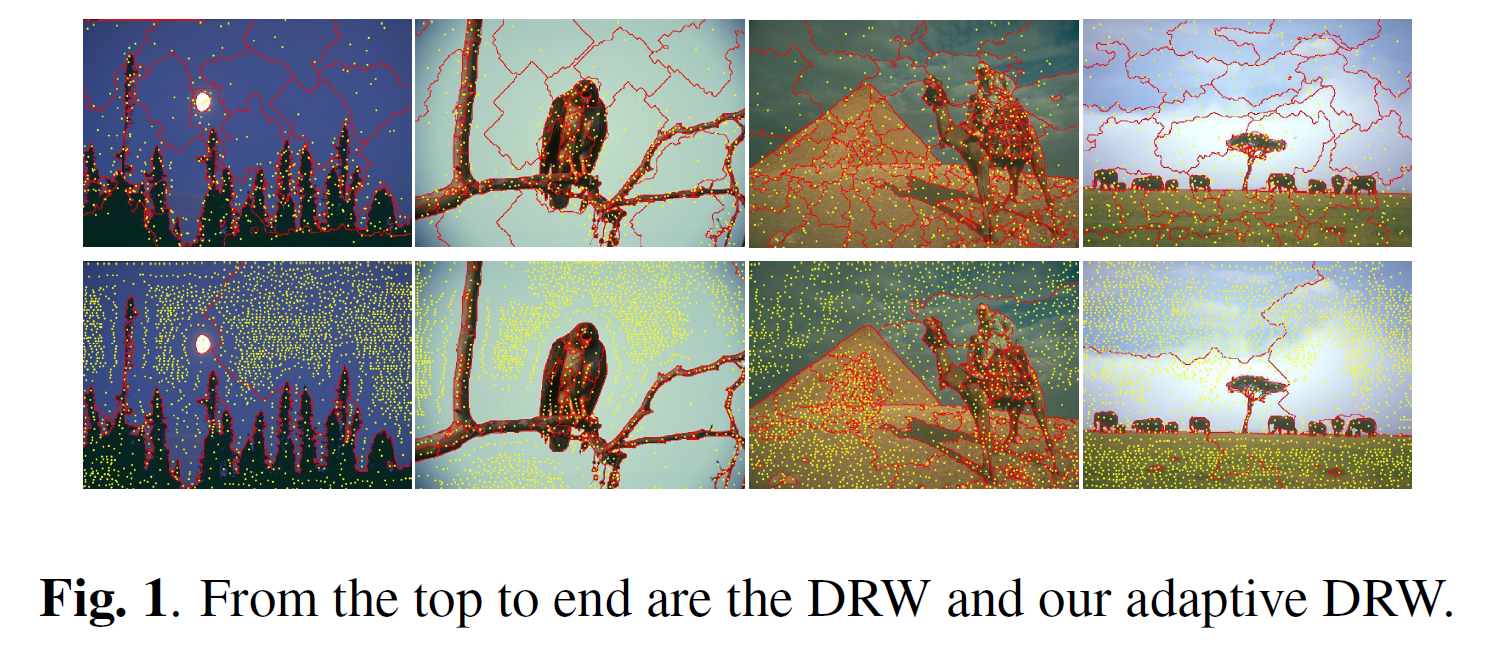 In this paper, we propose an adaptive occlusion boundary extraction method based on our Adaptive DRW and Adaptive AdaCost  for more reliable depth inference. Further work will concentrate on more reliable occlusion features and the depth inference model with better self-correcting capability.
Ours
Fig. 1. From the top to end are the DRW and our Adaptive DRW